CÓMO ESTUDIAR LA BIBLIA SEGÚN LOS HERMANOS DE BEREA
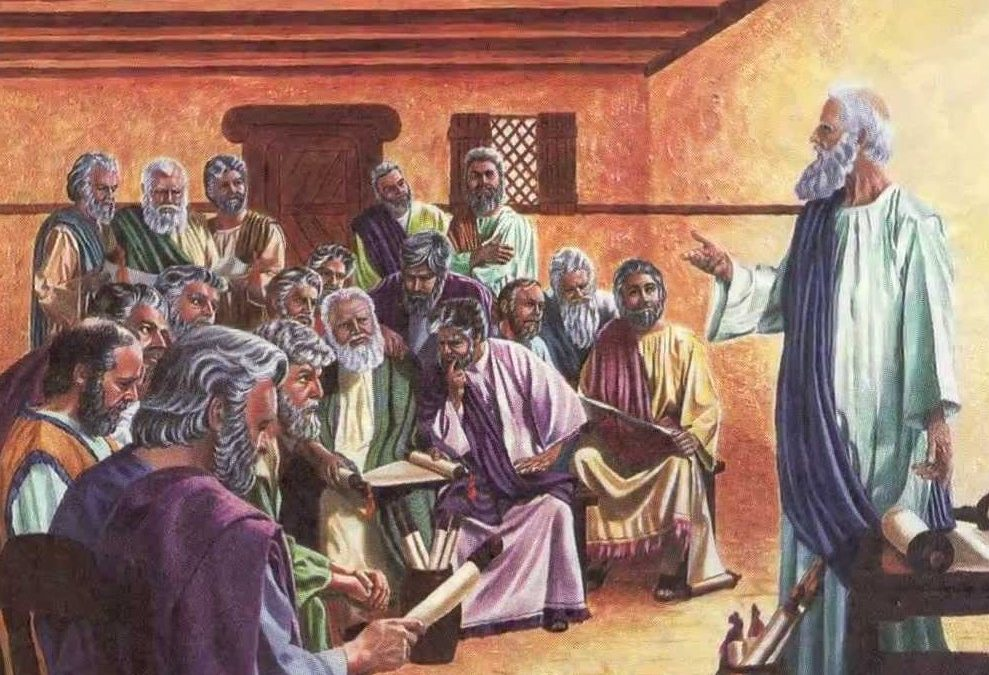 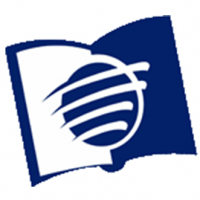 ESCUELA SABÁTICA
IGLESIA ADVENTISTA DEL 7° DÍA
SERVICIO DE CANTO
#209 “La Biblia nos habla de Cristo”, 
#208 “¡Santa Biblia!”, #207 “Dios nos habla”.
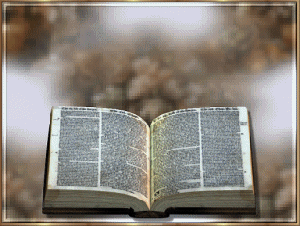 BIENVENIDA
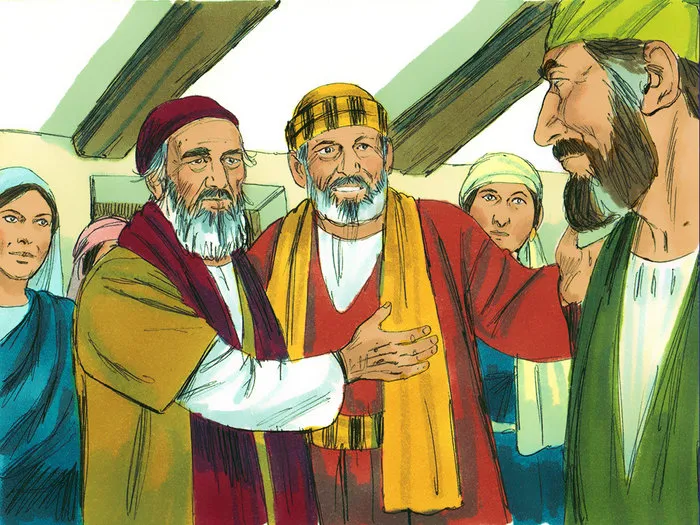 PABLO: Buenos días mis queridos hermanos de la iglesia de ___________, mi amigo Silas y yo estamos
muy contentos de poder visitarles aquí en su iglesia.
ORACIÓN DE RODILLAS
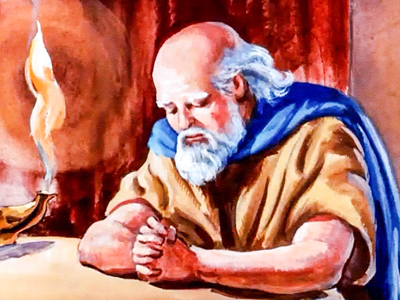 PABLO: Pero, ¿qué te parece si antes de contarles pedimos la bendición de nuestros Dios como
en nuestros viajes? (Pablo ora)

PROPÓSITO
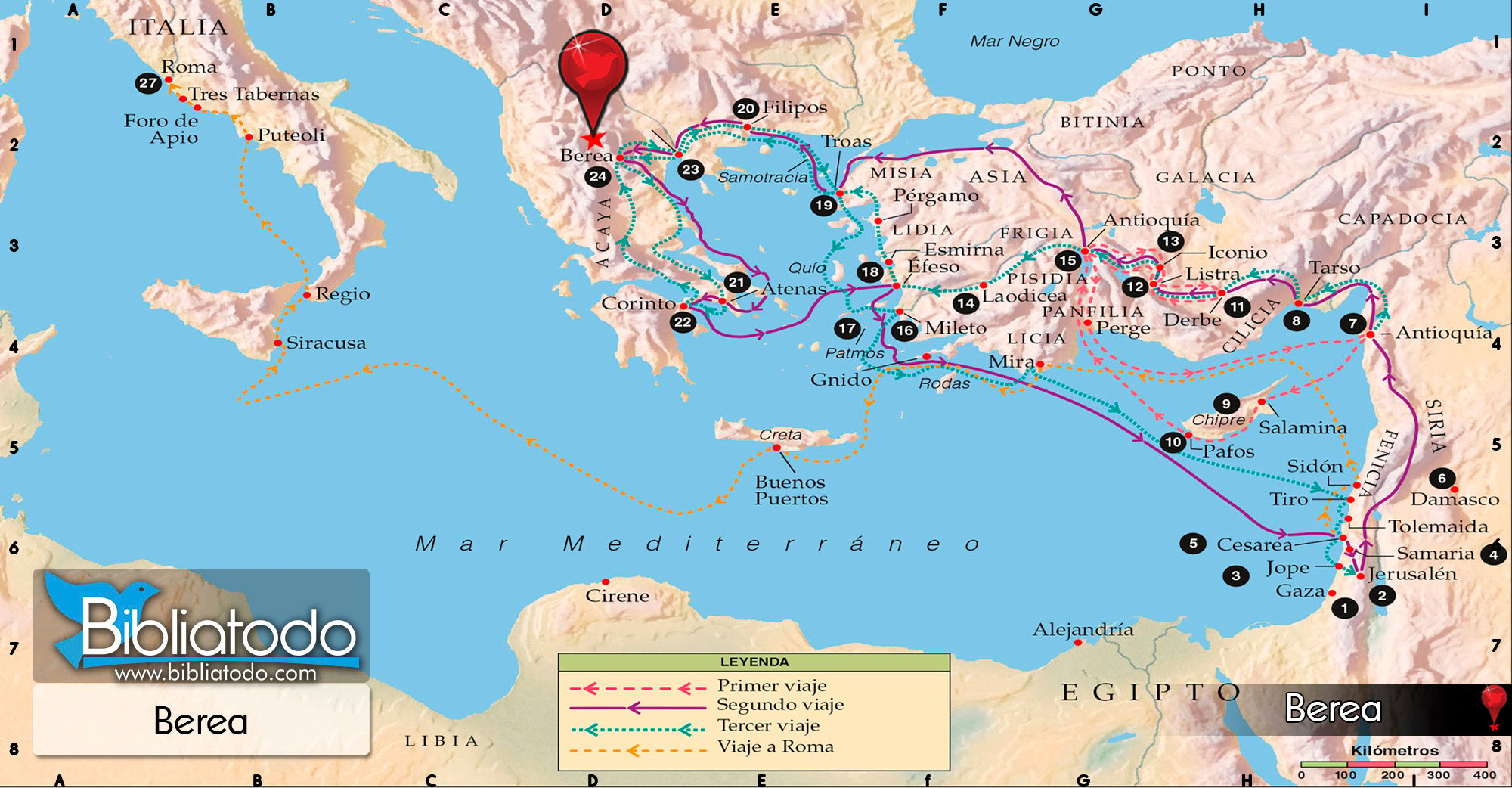 BEREA
Conocer tres principios de estudio y comprensión de las Sagradas Escrituras, a través de la
experiencia de los hermanos de Berea.
HIMNO DE ALABANZA
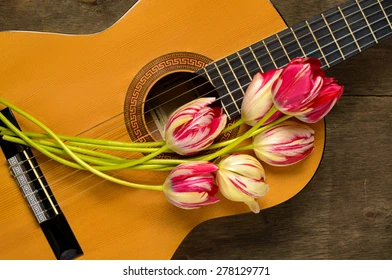 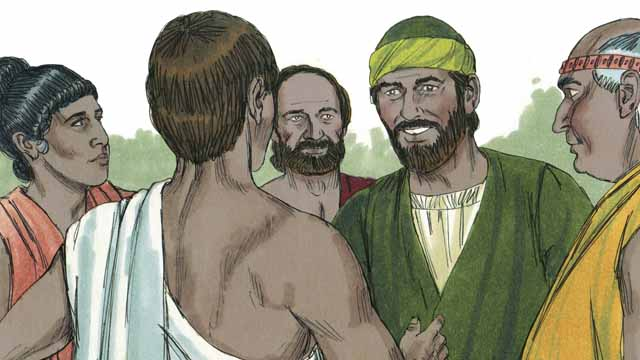 SILAS: Así es mi buen amigo, sin duda hay muchas cosas que compartir con nuestros hermanos,
lecciones importantes para nuestro crecimiento espiritual.
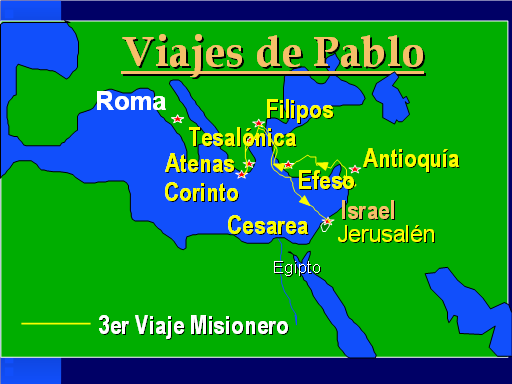 SILAS: Sabes Pablo, una de las experiencias que me dejó marcado en nuestro viaje
misionero fue la que vivimos en Tesalónica. 
¿La recuerdas?
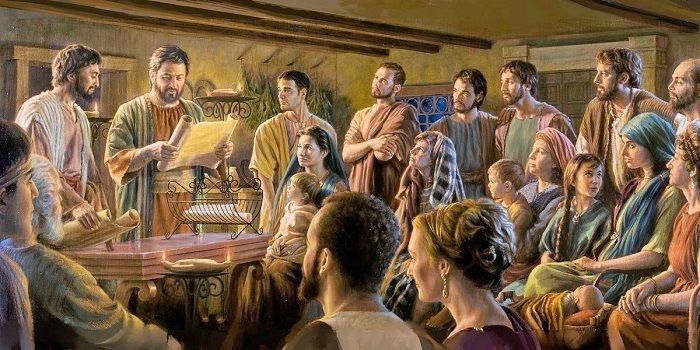 PABLO: ¡Claro que sí!, el evangelio estaba siendo bien recibido por los judíos de Tesalónica, ya
había estado tres sábados con ellos declarando y exponiendo el mensaje de Dios. 
Y muchos de ellos creyeron.
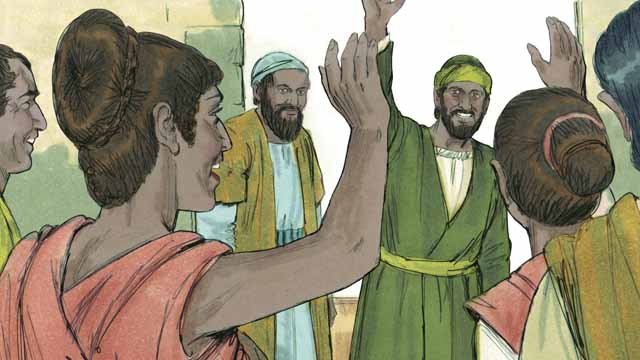 SILAS: Y no solamente los judíos, Pablo, también un gran número de griegos piadosos y mujeres
nobles.
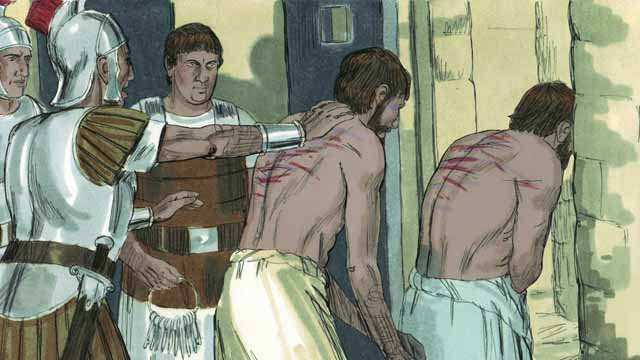 PABLO: Pero, de la noche a la mañana, las cosas se complicaron y tuvimos que salir de ese lugar
prácticamente corridos. Sin embargo, recuerdo con mucha alegría y gratitud los cuidados de
nuestro buen Dios. Por eso, que te parece mi amigo Silas, 
si cantamos junto a nuestros hermanos
el himno #204 “Oh, contádmelas otra vez”
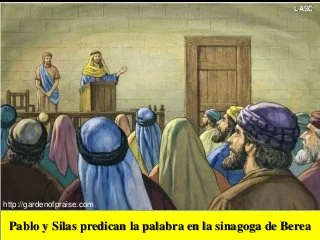 SILAS: Después de aquella agitada noche de persecución el Señor hizo provisión para llegar a Berea y ahí vimos también las maravillas de Dios.
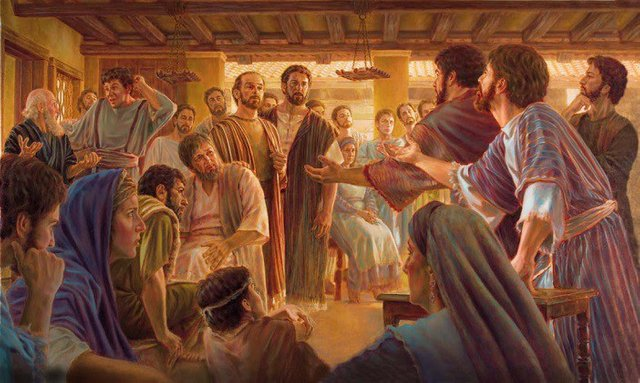 PABLO: Cómo olvidar a nuestros queridos hermanos de Berea, si su testimonio nos enseña tres
principios que nos ayudan a mejorar nuestro estudio de las Escrituras, pero qué les parece si
mejor los cuentan ellos mismos.
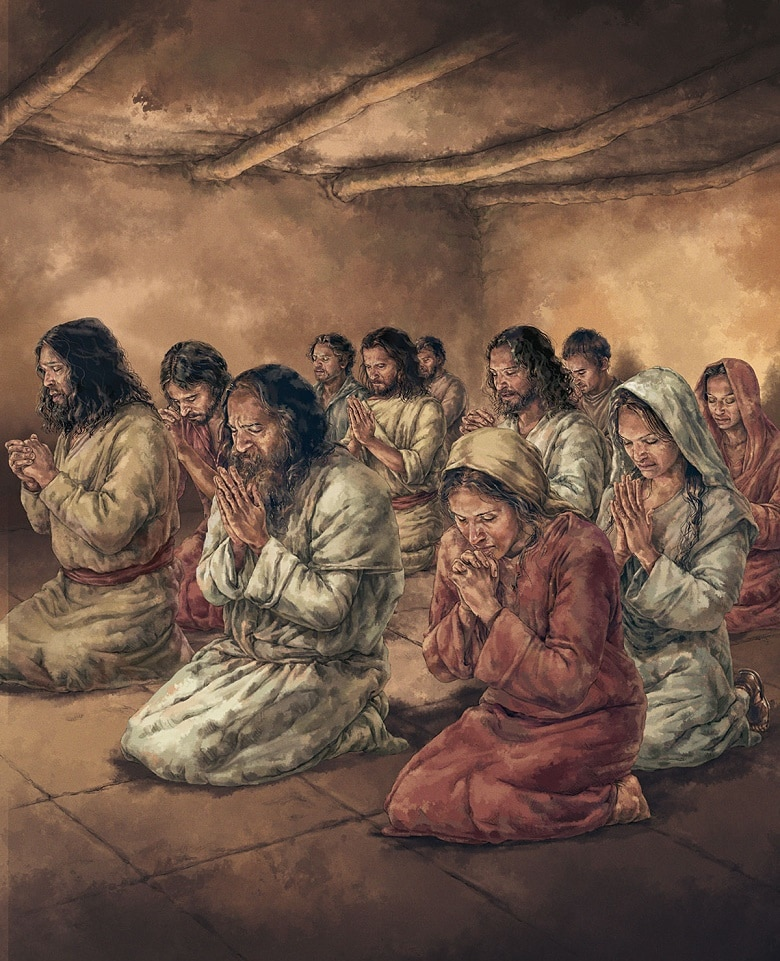 BEREANO 1: ¡Hola mis apreciados! Sin duda el Señor llevó a estos santos hombres de Dios a Berea, quienes nos instruyeron en una mejor comprensión de las Escrituras, pero antes de que
les compartamos unos principios que nos ayudaron a la hora de estudiar la Palabra de Dios con Pablo, qué les parece si nos arrodillamos y oramos como se debe hacer antes de estudiar las Escrituras.
NUEVO HORIZONTE
DISCIPULADO
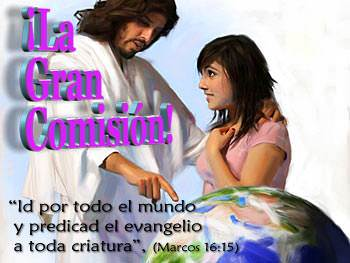 RELACIÓN DEL DISCÍPULO CON EL EVANGELIO,
¿CUÁL ES SU IMPORTANCIA EN NUESTROS DÍAS?
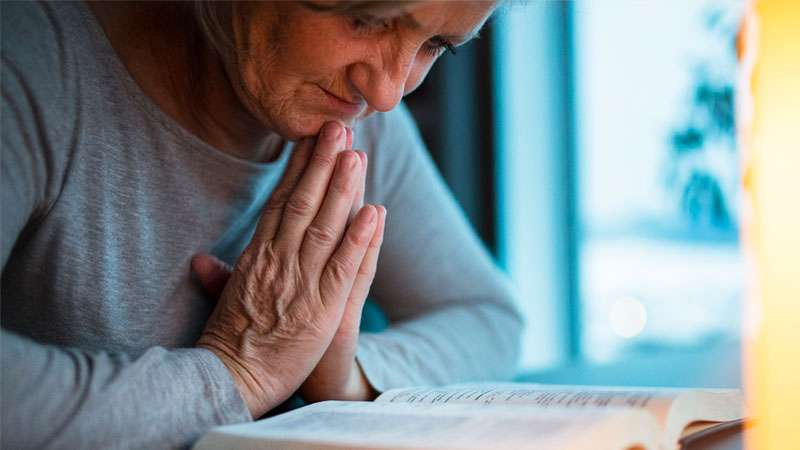 BEREANO 1: El primer principio que quiero compartirles es 
“Una actitud noble”. Estudiar las Escrituras con una actitud noble nos permitirá escuchar la voz de Dios. Nuestra mente estará abierta a recibir las grandes lecciones de nuestro Salvador para nuestras vidas.
HIMNO ESPECIAL
#205 “DADME LA BIBLIA”
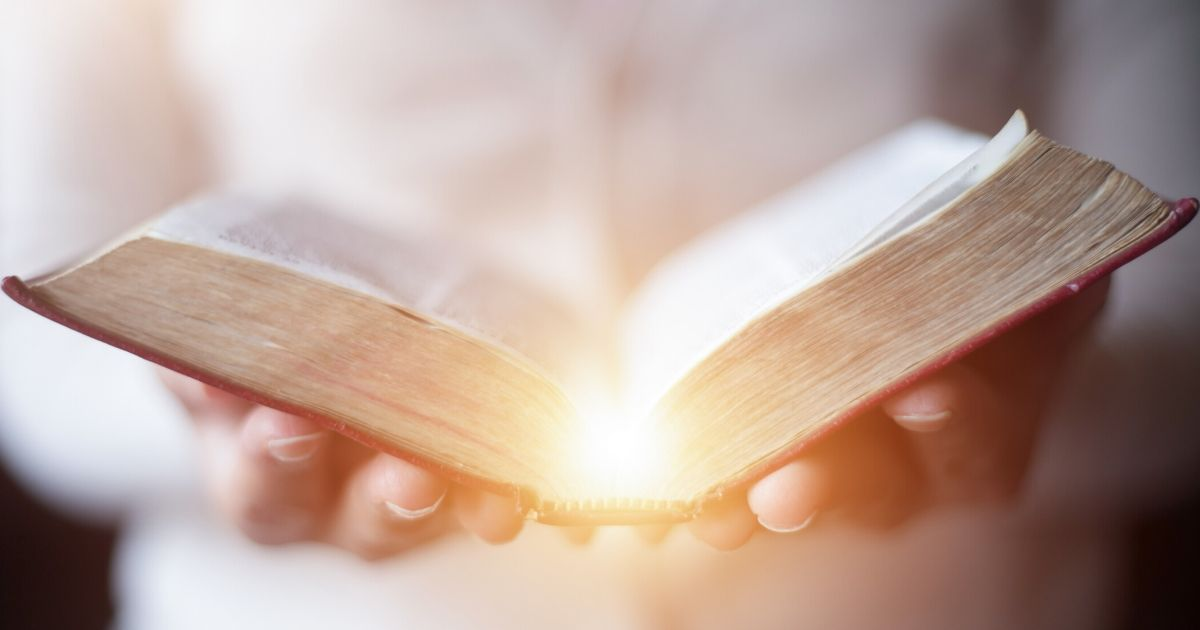 MISIONERO MUNDIAL
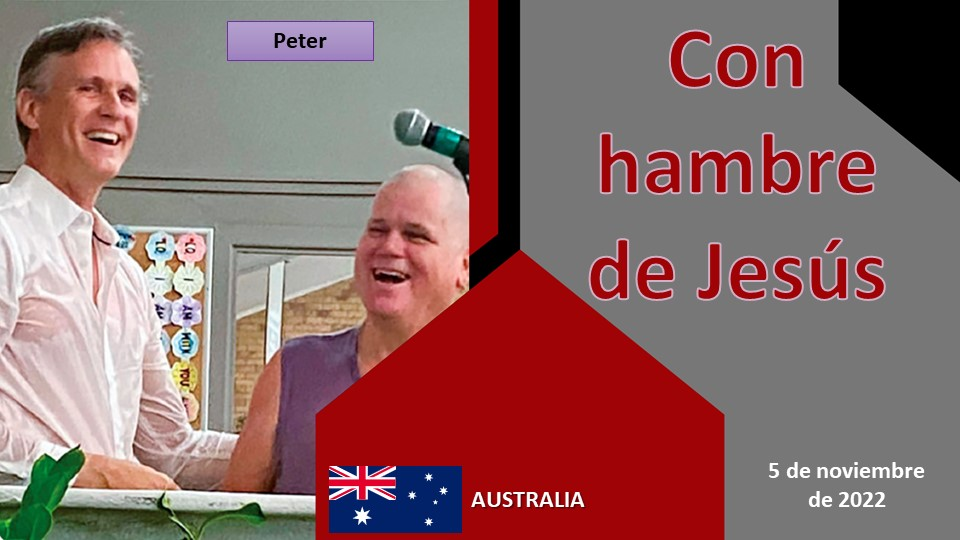 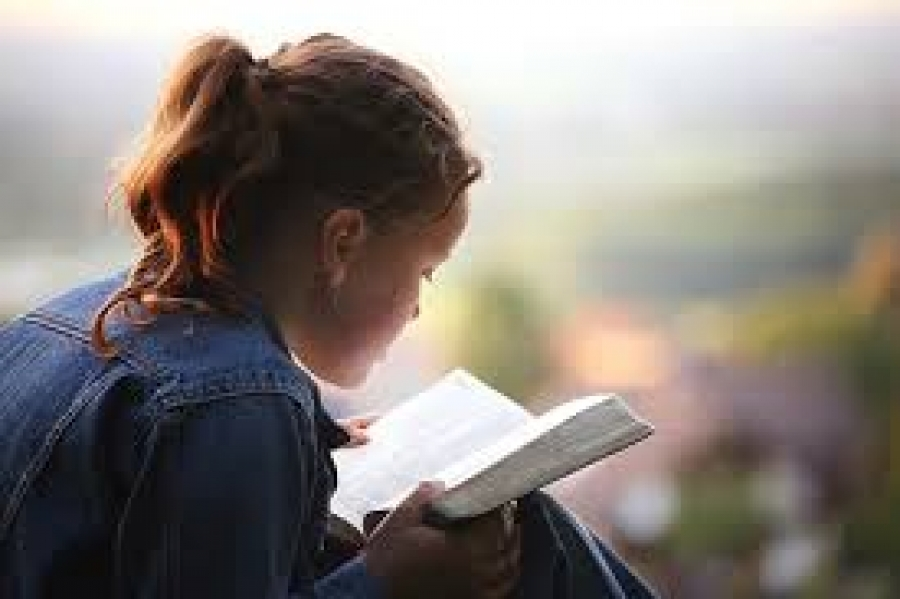 BEREANO 2: Después de haber escuchado a mi hermano con el primer principio, déjenme compartirles el segundo principio, 
y es “Estudiar con anhelo”. Cuando Pablo llegó a Berea
 y comenzó a pregonar el evangelio recibimos la palabra con solicitud y el deseo intenso de más conocimiento.
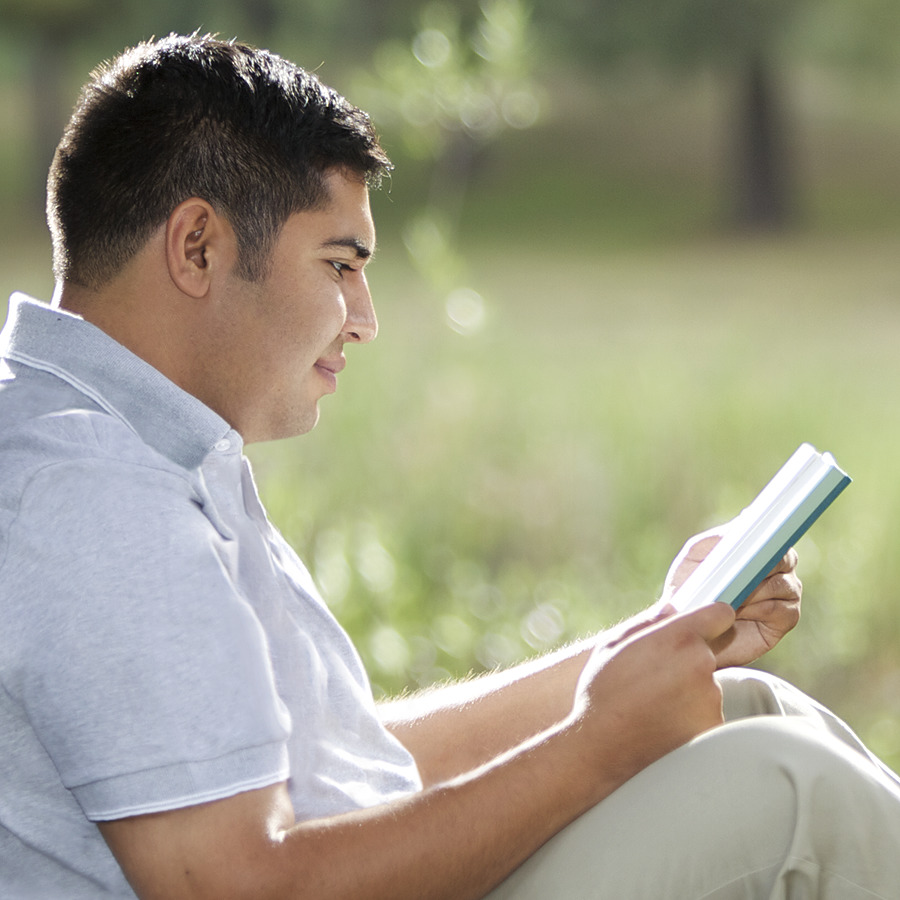 Cuando dejamos nuestro corazón abierto a las grandes verdades de la Palabra, nos sentiremos
motivados a seguir aprendiendo con anhelo de aquel que nos llamó de las tinieblas a su luz admirable.
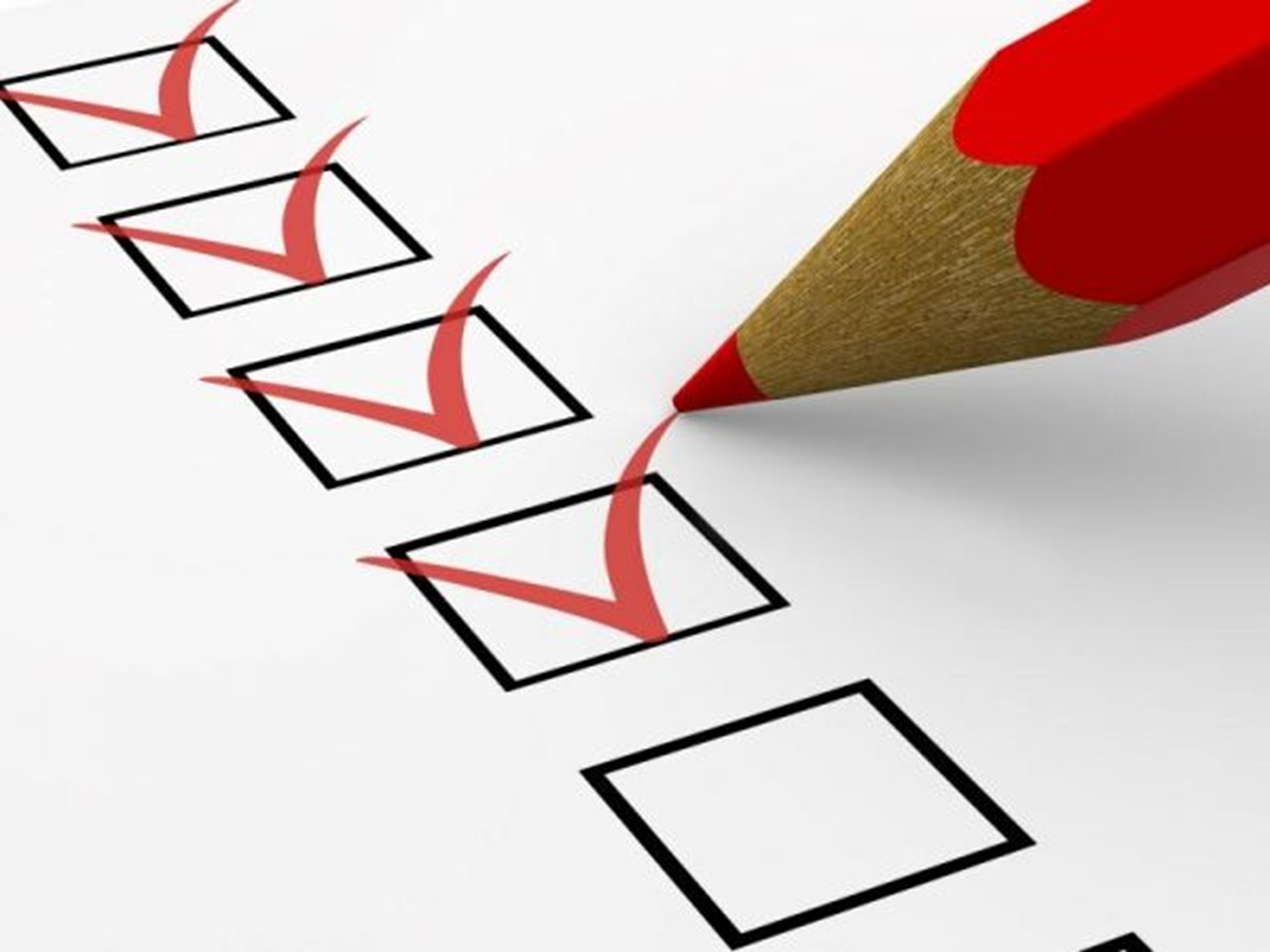 INFORME SECRETARIAL
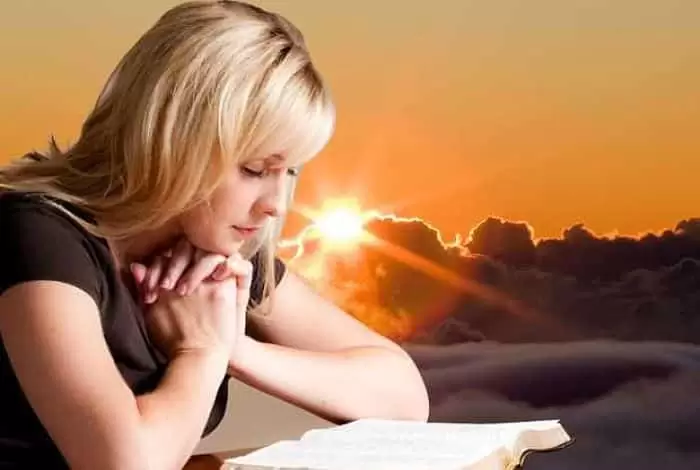 BEREANO 3: “Permítanme compartir el último principio que es “Escudriñar las Escrituras todos
los días”. La palabra escudriñad se refiere a la acción de investigar y examinar.
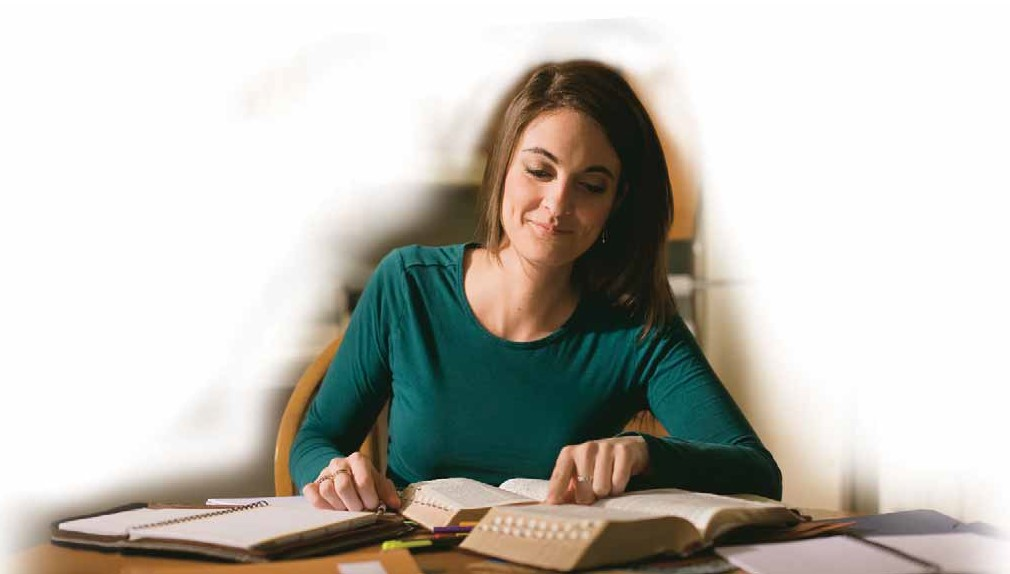 Una vez que
escudriñemos las Escrituras podremos darnos cuenta de que todo lo que está escrito en ella es
verdad y seguirla tal como la encontramos, haciendo de este principio una acción constante,
como nosotros lo hacíamos TODOS LOS DÍAS.
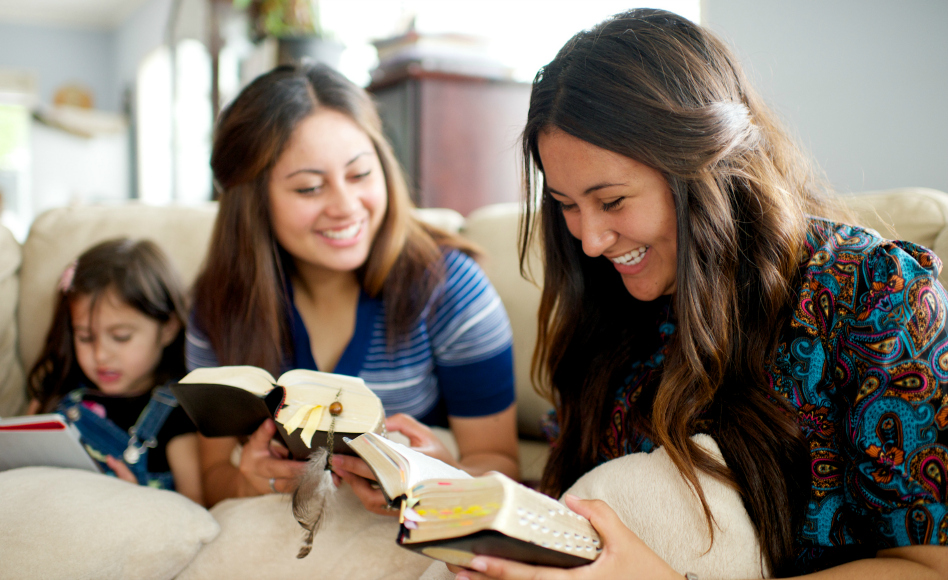 PABLO: Como resultado de una búsqueda diligente y diaria de las Escrituras, muchos creyeron
el mensaje del Evangelio en Berea. La Biblia aún continúa produciendo convicción y conversión
en aquellos que con sinceridad buscan la verdad en sus páginas.
VERSÍCULO PARA MEMORIZAR
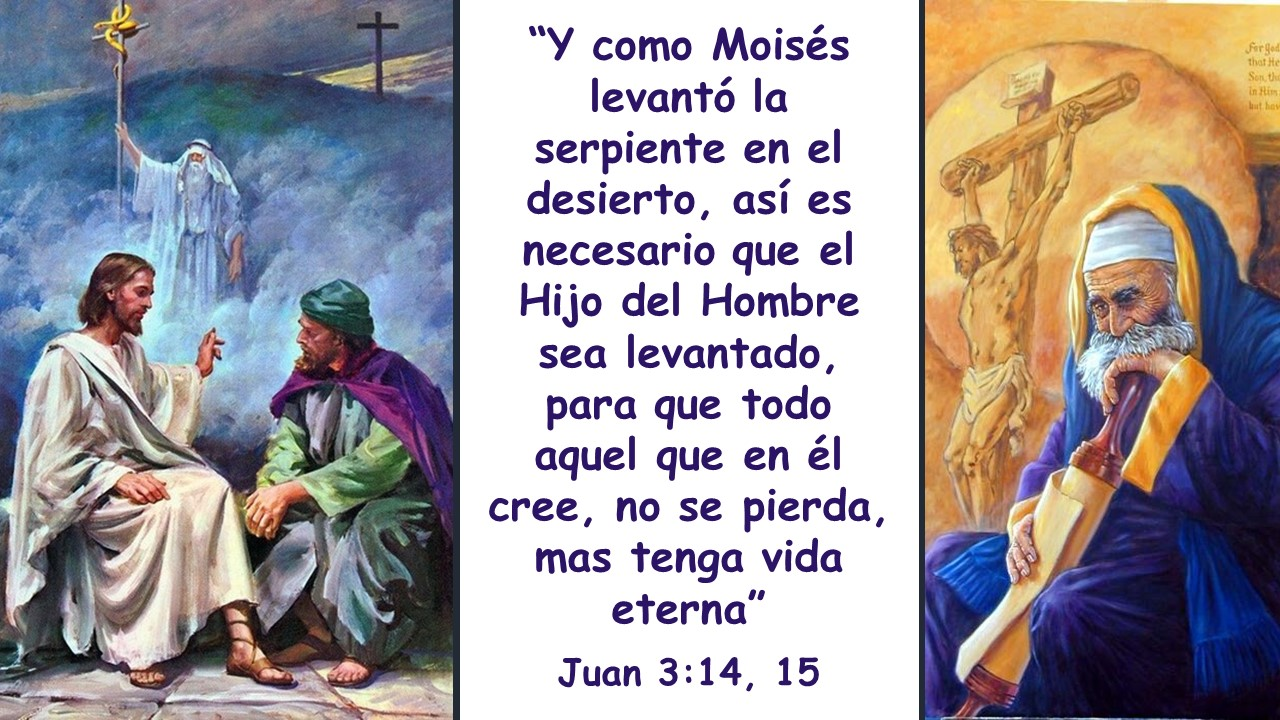 REPASO DE LA LECCIÓN # 6
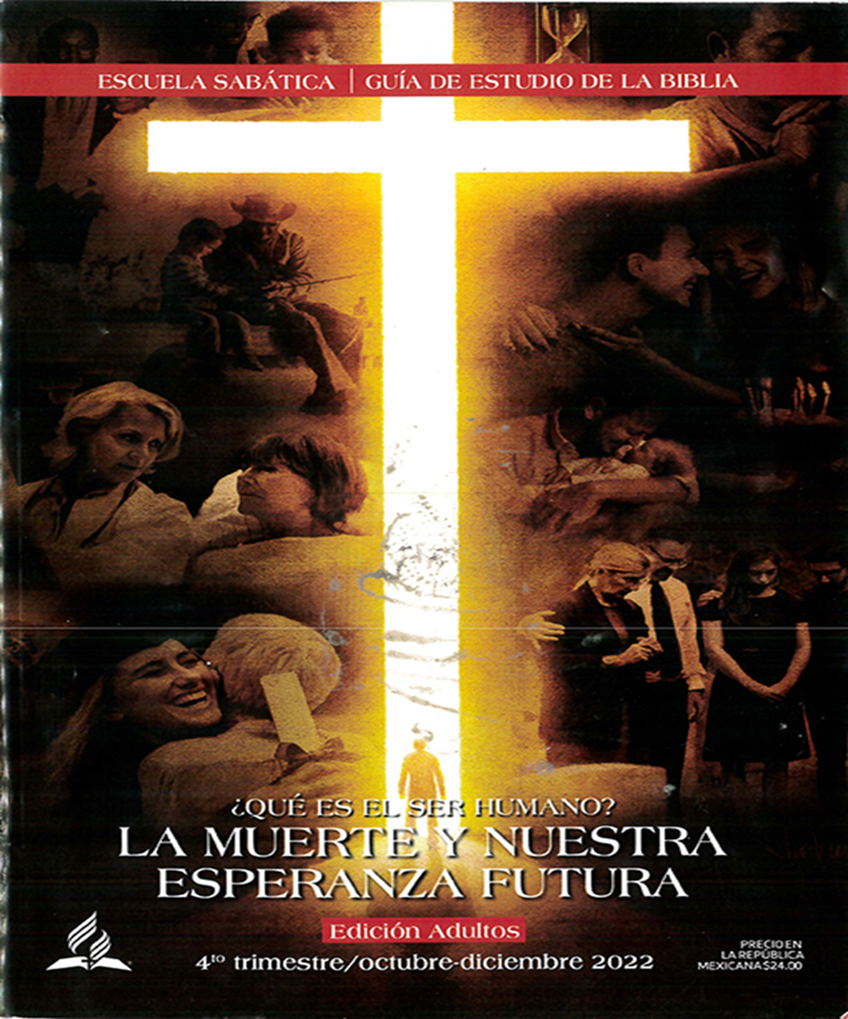 ÉL MURIÓ POR NOSOTROS
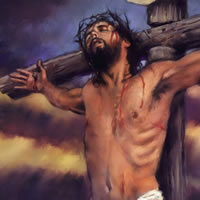 HIMNO FINAL
#208 “¡SANTA BIBLIA!”
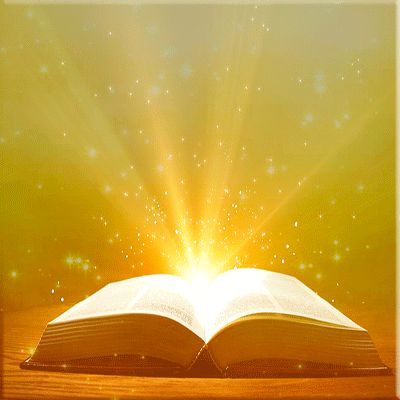 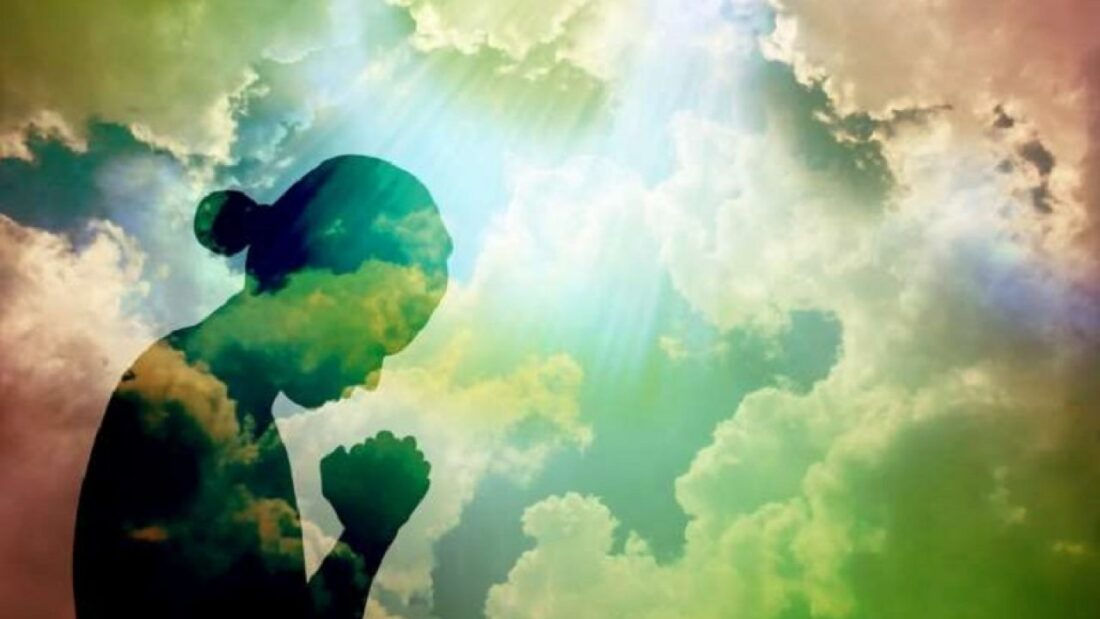 ORACIÓN
FINAL
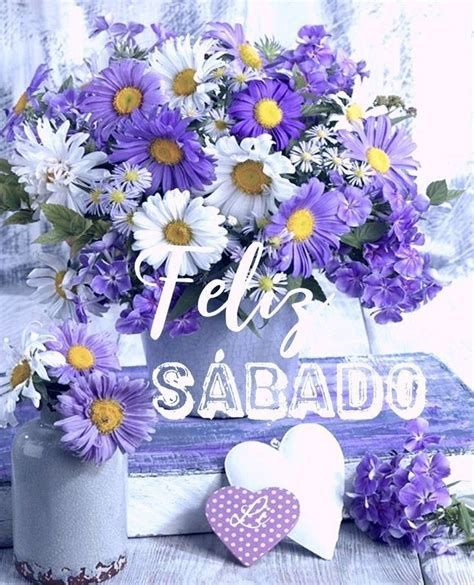